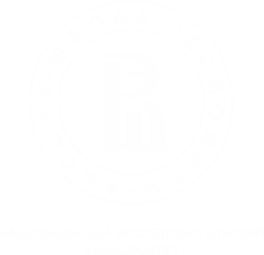 Юридический отдел НИУ ВШЭ-Нижний Новгород
Порядок взыскания дебиторской задолженности
Нижний Новгород, 2021
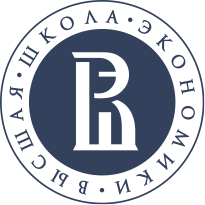 Юридический отдел НИУ ВШЭ – Нижний Новгород
Дебиторская задолженность
Текущая 
 срок оплаты согласно условиям договора еще не наступил;
Просроченная
! обязательства не исполнены в срок
Безнадежная 
истек срок исковой давности, невозможность исполнения и т.д.
Долгосрочная 
более 12 месяцев
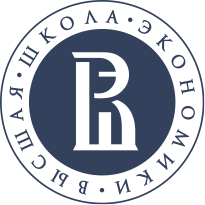 Юридический отдел НИУ ВШЭ-Нижний Новгород
ДЕБИТОРЫ:
нет просрочек 

1 просрочка

2 и более просрочки
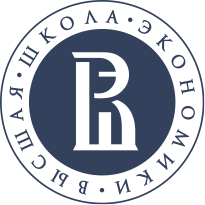 Юридический отдел НИУ ВШЭ – Нижний Новгород
Текущая задолженность
1 просрочка
Нет просрочек
2 и более просрочки
не позднее 5 рабочих дней до срока оплаты 
письменное обращение на электронную почту
(Приложение 1)
не позднее 5 рабочих дней до срока оплаты 
письменное обращение на электронную почту
(Приложение 2)
письменное обращение
+
телефонные переговоры
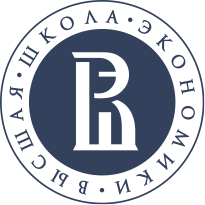 Юридический отдел НИУ ВШЭ – Нижний Новгород
ПРОСРОЧЕННАЯ ДЕБИТОРСКАЯ ЗАДОЛЖЕННОСТЬ
Уведомление о приостановлении услуг по договору
(срок задолженности более 30 календарных дней)
Служебная записка на имя руководителя подразделения  с указанием должников и суммы задолженности
(не позднее 5 рабочих дней)
Письменные обращения  к дебиторам по электронной почте (Приложение 3) 
(не позднее 10 рабочих дней)
Телефонные переговоры
(после письменного обращения)
Претензия
(по истечении 10 дней)
заказное письмо с уведомлением о вручении и описью вложения
W:\Договоры\Типовые формы Претензии, письма, уведомления (дебиторская задолженность)\По договорам об образовании
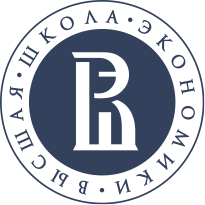 Юридический отдел НИУ ВШЭ – Нижний Новгород.
При направлении претензии в юридический отдел к претензии прилагаются документы:
документы, на основании которых возникла задолженность (договоры, доп. соглашения и т.д.)

реквизиты должника;

письма-обращения по факту; неисполнения/ненадлежащего исполнения должником обязательств, уведомления о доставке;

иные документы
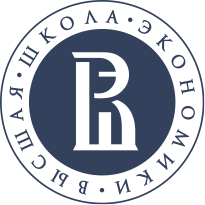 Юридический отдел НИУ ВШЭ – Нижний Новгород
Судебный порядок взыскания дебиторской задолженности
все вышеуказанные меры оказались неэффективными


истек срок добровольного исполнения обязательства, указанный в претензии
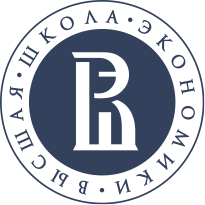 Юридический отдел НИУ ВШЭ – Нижний Новгород
Служебная записка в юридический отдел
о необходимости предъявления требований в судебном порядке

+
заверенные копии в 2х экземплярах:

договоров, соглашений, актов и т.д.

претензии, письма, уведомления, направленные в досудебном порядке

прочие документы